فیض عظیم مسیحا
فیض عظیم مسیحا،نجات داده مراسرگردان و کوری بودماکنون بینم او را
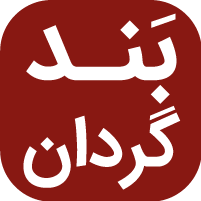 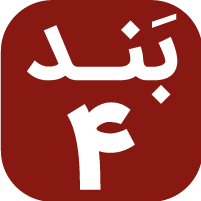 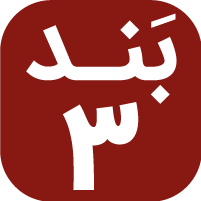 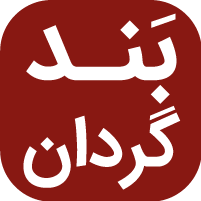 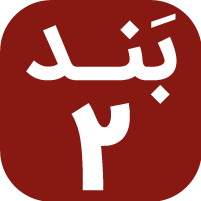 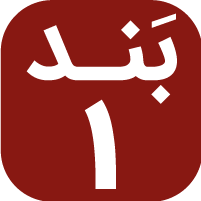 فیض خدا رهایم کردزهر ترس و گناهظاهر بنمود در مسیحامحبت خود را
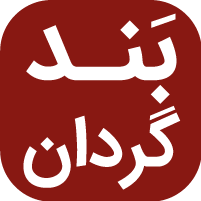 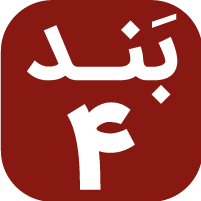 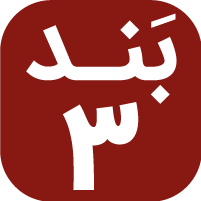 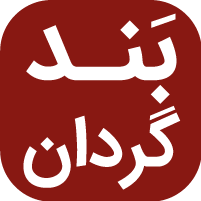 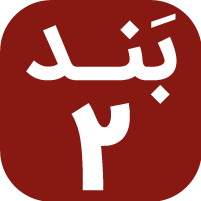 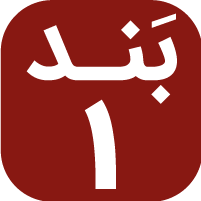 آزاد شدم، به فیض اومنجی من، فدیه‌ام گشتهمحبتش، در من جاریستعشق بی‌پایان، فیضی عظیم
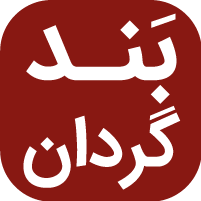 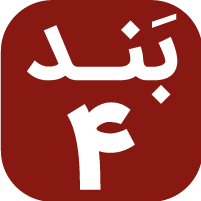 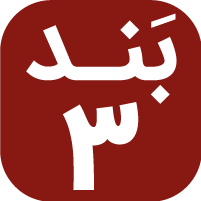 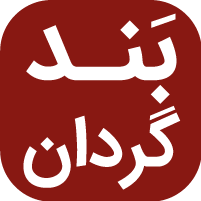 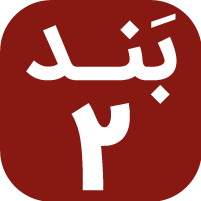 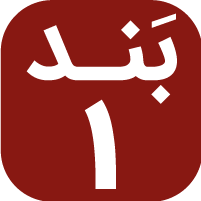 فیض خدا در این دنیاهدایتم کندپاکم سازد زهر خطاروحم شادان شود
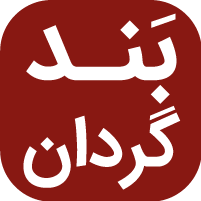 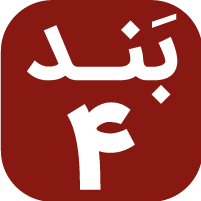 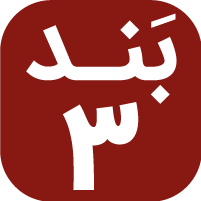 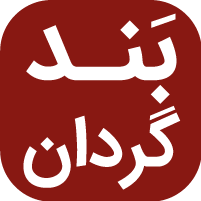 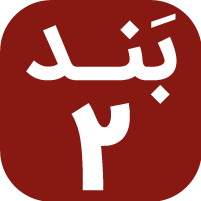 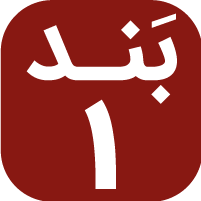 فیض خدا در آسمانتابد بر روح و جانسرود و حمدش سراییماین فیض بیکران
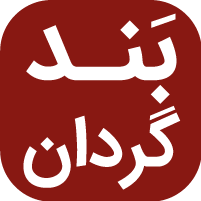 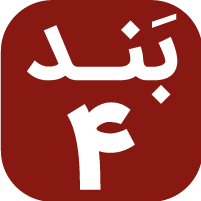 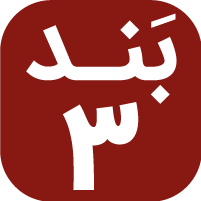 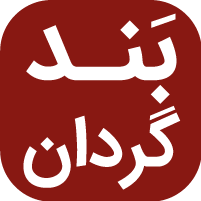 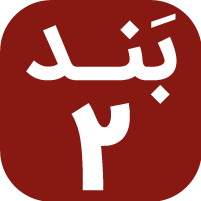 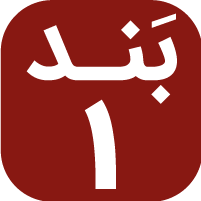 آزاد شدم، به فیض اومنجی من، فدیه‌ام گشتهمحبتش، در من جاریستعشق بی‌پایان، فیضی عظیم
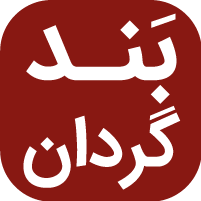 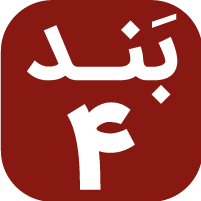 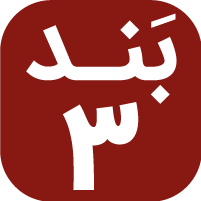 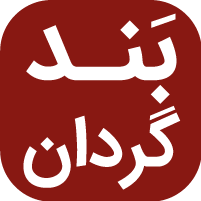 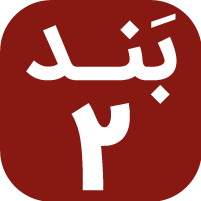 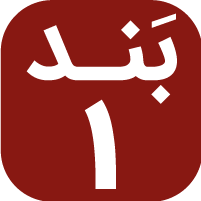